Machine Translation for Related Languages
Anoop Kunchukuttan

Microsoft AI and Research

Center for Indian Language Technology 
Indian Institute of Technology Bombay
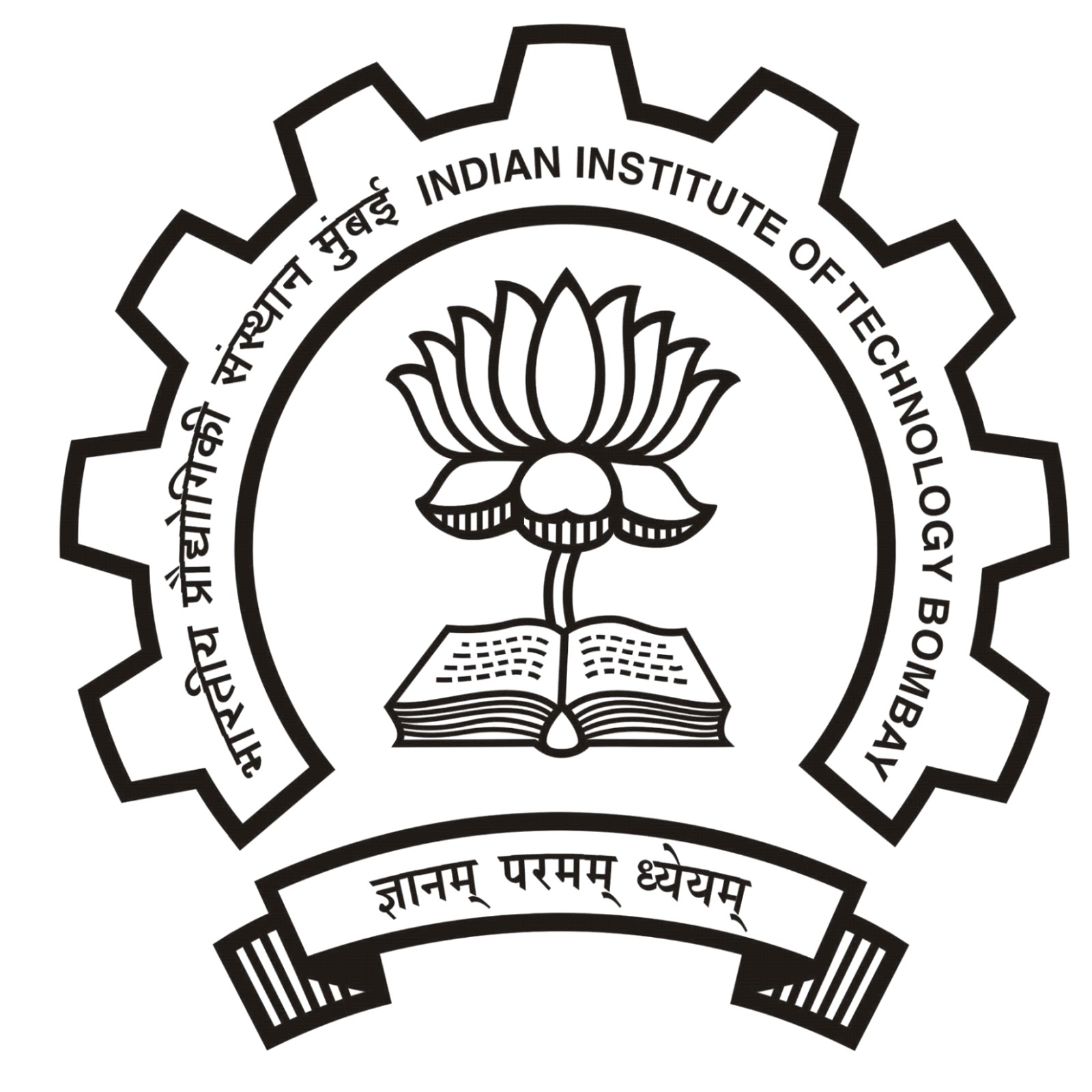 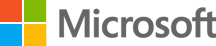 Microsoft Academic Accelerator (AXLE), 15th May 2018
What is Machine Translation?
Automatic conversion of text/speech from one natural language to another
Be the change you want to see in the world
वह परिवर्तन बनो जो संसार में देखना चाहते हो
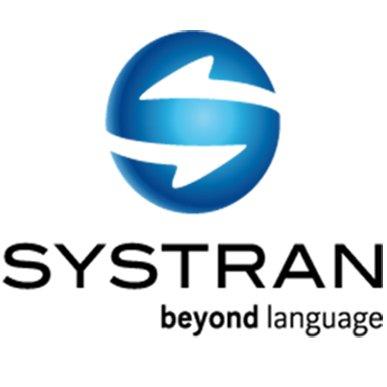 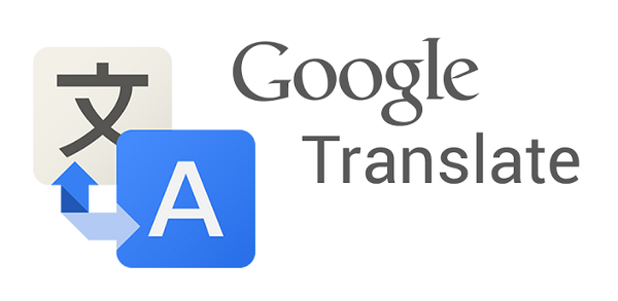 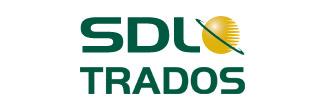 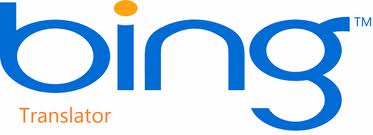 Related Languages
Related by Contact
Related by Genealogy
Linguistic Areas
Indian Subcontinent, Standard Average European
(Trubetzkoy, 1923)
Language Families
Dravidian, Indo-European, Turkic
(Jones, Rasmus, Verner, 18th & 19th centuries, Raymond ed. (2005))
Related languages may not belong to the same language family!
3
[Speaker Notes: Greenberg, Joseph H. (ed.) (1963) Universals of Language. Cambridge, Mass.: MIT Press.]
Key Similarities between related languages
भारताच्या स्वातंत्र्यदिनानिमित्त अमेरिकेतील लॉस एन्जल्स शहरात कार्यक्रम आयोजित करण्यात आला
bhAratAcyA svAta.ntryadinAnimitta ameriketIla lOsa enjalsa shaharAta kAryakrama Ayojita karaNyAta AlA
Marathi
Marathisegmented
भारता च्या स्वातंत्र्य दिना निमित्त अमेरिके तील लॉस एन्जल्स शहरा त कार्यक्रम आयोजित करण्यात आला
bhAratA cyA svAta.ntrya dinA nimitta amerike tIla lOsa enjalsa shaharA ta kAryakrama Ayojita karaNyAta AlA
भारत के स्वतंत्रता दिवस के अवसर पर अमरीका के लॉस एन्जल्स शहर में कार्यक्रम आयोजित किया गया
bhArata ke svata.ntratA divasa ke avasara para amarIkA ke losa enjalsa shahara me.n kAryakrama Ayojita kiyA gayA
Hindi
Lexical: share significant vocabulary (cognates & loanwords)
Morphological: correspondence between suffixes/post-positions
Syntactic: share the same basic word order
4
[Speaker Notes: Make the highlighted areas in square for better alignment]
Why are we interested in such related languages?
5
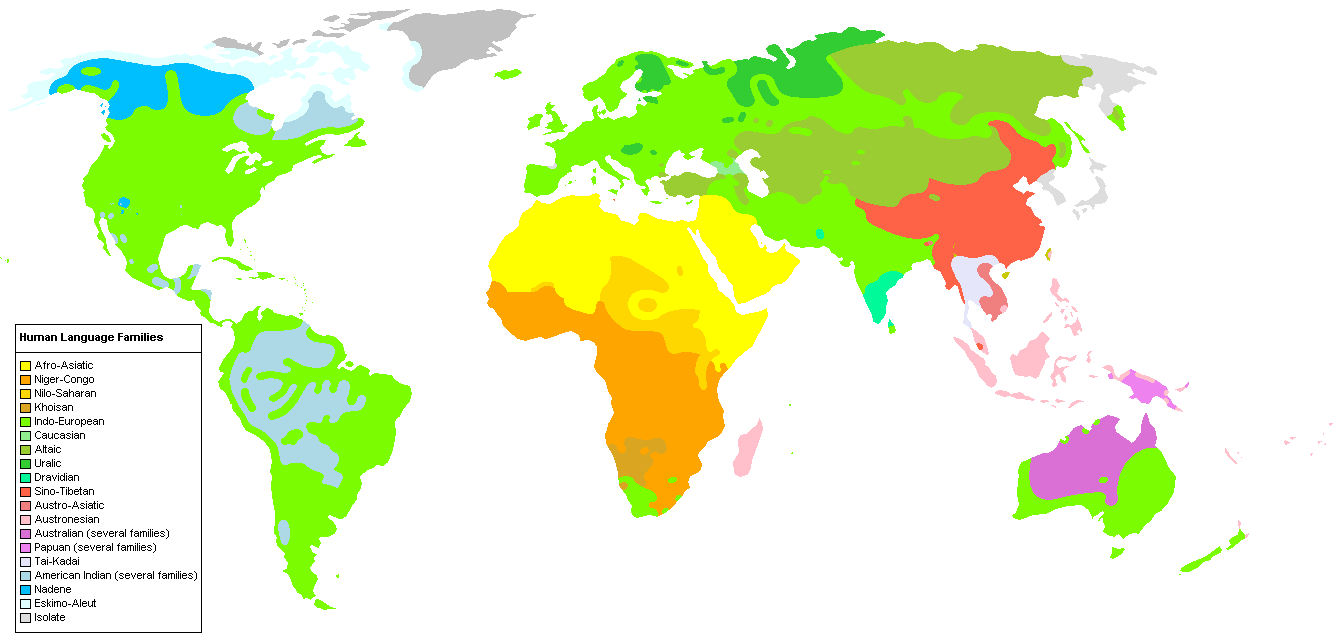 Source: Wikipedia
These related languages are generally geographically contiguous
6
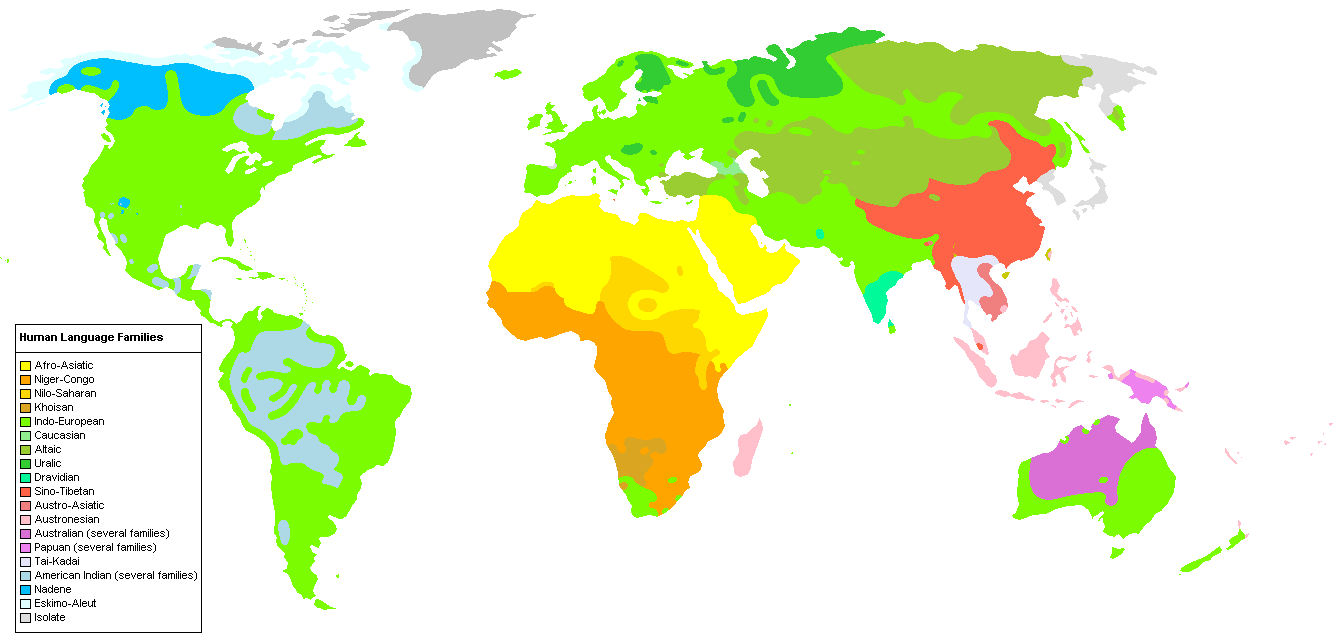 Balkans
Indian Subcontinent
Indian Subcontinent
Nigeria
South East Asia
Source: Wikipedia
These related languages are generally geographically contiguous
7
[Speaker Notes: Trubetzkoy, 
Emenau, 1956]
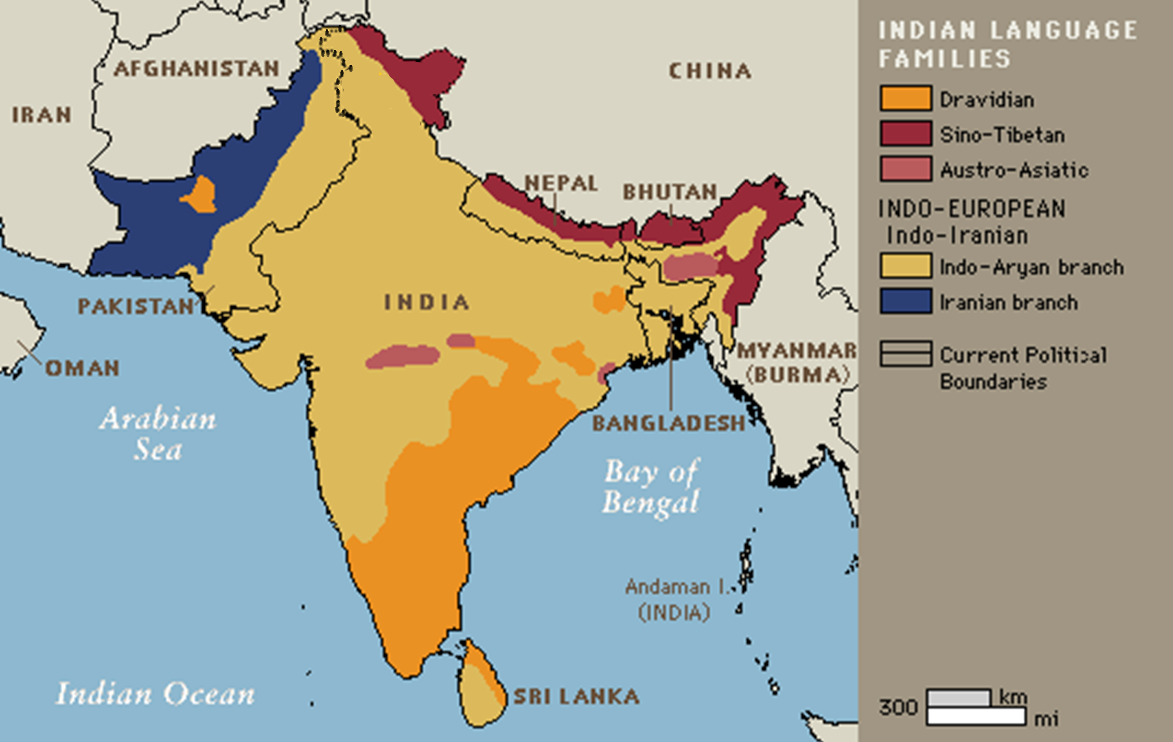 Source: Quora
5 language families (+ 2 to 3 on the Andaman & Nicobar Islands)
22 scheduled languages 
11 languages with more than 25 million speakers
Highly multilingual country
8
[Speaker Notes: Correct map boundaries]
Naturally, lot of communication between such languages
(government, social, business needs)

Most translation requirements also involves related languages
Related languages  ⇐⇒ Link languages
Kannada,Gujarati ⇒ English
English ⇒  Tamil,Telugu
Between related languages 
Hindi-Malayalam
Marathi-Bengali
Czech-Slovak
We want to be able to handle a large number of such languages
e.g.	30+ languages with a speaker population of 1 million + in the Indian subcontinent
9
Is vanilla Statistical Machine Translation not sufficient?
10
Machine Learning
* Learn word/phrase alignments
* Learning to reorder
Let’s begin with a simplified view of Statistical Machine Translation (SMT)!!
11
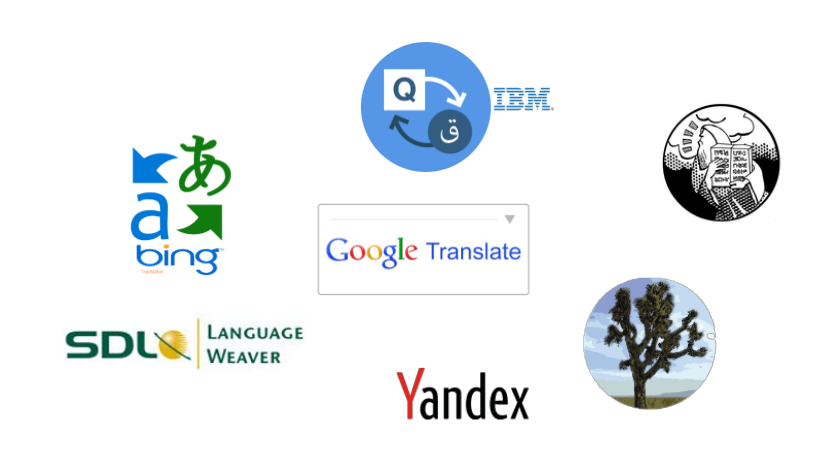 Co-occurrence is the dominant learning signal

Makes SMT language independent

Hence very popular
Over-reliance on co-occurrence alone increases parallel corpus requirements
Problem is grave for agglutinative languages 
e.g. Marathi, Dravidian languages
घरासमोरचा  घर + समोर + चा 
Language-specific learning signals are ignored
12
Aren’t “language independent” Statistical/Neural Machine Translation methods sufficient? 
Implicit assumptions increase need for: 
(1) Parallel Corpora    (2) Linguistic Resources  (3) Language specific processing
‘Limited language independence’ can be achieved between some languages if we can make assumptions that hold across all these languages
Related languages can serve as a good level of abstraction to utilize linguistic regularities:
Reduce parallel corpora 
Reduce linguistic resource requirements 
Better Generalization
13
Utilizing Lexical Similarity for Subword-level translation
Kunchukuttan & Bhattacharyya, EMNLP (2016)
Kunchukuttan & Bhattacharyya, SCLeM (2017)
14
Lexically Similar Languages(Many words having similar form and meaning)
Cognates



Loan Words
Named Entities



Fixed Expressions/Idioms
do not change across languages
a common etymological origin
borrowed without translation
MWE with non-compositional semantics
15
Why do we use word-level translation?
MT learns mappings between meaning bearing linguistic units  Words and Morphemes

Why? ⇒ Fundamental principle of linguistics 
Arbitrariness of a word’s form and meaning (Saussure, 1916)

Is the mapping between forms of similar words across languages arbitrary?
Probably true in the most general case
Not true for related languages due to lexical similarity
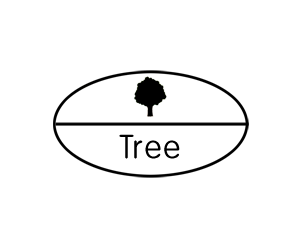 Utilize lexical similarity between related languages:  Sub-word level transformations
16
Related Work
Transliterate unknown words [Durrani, etal. (2010), Nakov & Tiedemann (2012)]
(a) Primarily used to handle proper nouns  	(b) Limited use of lexical similarity
Translation of shared lexically similar words can be seen as kind of transliteration
स्वातंत्र्य → स्वतंत्रता
Is there a better translation unit?
Character Level Translation 
Limited context of character level representation 

Character n-gram ⇒ increase in data sparsity
[Vilar, etal. (2007), Tiedemann (2009)]
Limited benefit  ….
… just for closely related languages

Macedonian - Bulgarian, Hindi-Punjabi, etc.
17
Orthographic Syllable
(Kunchukuttan & Bhattacharyya, EMNLP 2016)
(CONSONANT)➕   VOWEL
Examples: ca, cae, coo, cra, की (kI), प्रे (pre)
अभिमान  अ भि मा न
Pseudo-Syllable
True Syllable ⇒ Onset, Nucleus and Coda
Orthographic Syllable ⇒ Onset, Nucleus
Generalization of akshara, the fundamental organizing principle of Indian scripts 
Linguistically motivated, variable length unit
Number of syllables in a language is finite
Used successfully in transliteration
18
Byte Pair Encoded (BPE) Unit
(Kunchukuttan & Bhattacharyya, SCLeM 2017)
There may be frequent subsequences in text other than syllables
Herdan-Heap Law ⇒ Syllables are not sufficient
These subsequences may not be valid linguistic units 
But they represent statistically important patterns in text
How do we identify such frequent patterns?
Byte Pair Encoding (Sennrich et al, 2016), Wordpieces ( Wu et al, 2016), Huffman encoding based units (Chitnis & DeNero, 2015)
19
Byte Pair Encoded (BPE) Unit
Byte Pair Encoding is a compression technique (Gage, 1994)
P1=AD
P2=EE
Number of BPE  merge operations=3
Vocab: A B C D E F
P3=P1D
Words to encode
Iterations
BADD
FAD
FEEDE
ADDEEF
BP1D
FP1
FEEDE
P1DEEF
BP3
FP1
FP2DE
P3P2F
BADD
FAD
FEEDE
ADDEEF
BP1D
FP1
FP2DE
P1DP2F
1
2
3
4
Data-dependent segmentation
Inspired from compression theory
MDL Principle (Rissansen, 1978) ⇒ Select segmentation which maximizes data likelihood
20
Example of various translation units
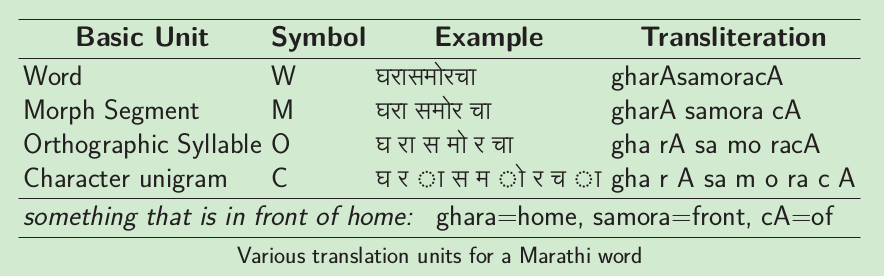 21
[Speaker Notes: Add BPE example]
Typical SMT Pipeline
Word-aligned Corpus
Phrase-table
Parallel Corpus
Tuning
Word Alignment
Phrase Extraction
Model parameters
Decoder
Source sentence
Target 
LM
Target Monolingual Corpus
Language Modelling
Target sentence
Adapting SMT for subword-level translation
Tune at the word-level (Tiedemann, 2012)
Word-aligned Corpus
Phrase-table
Parallel Corpus
Decode using cube-pruning & smaller beam size for improved performance (Kunchukuttan & Bhattacharyya, VarDial 2016)
Tuning
Word Alignment
Phrase Extraction
Model parameters
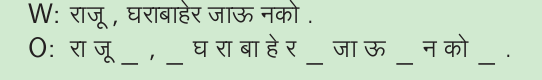 Decoder
Source sentence
Target 
LM
Target Monolingual Corpus
Language Modelling
Target sentence
Use higher order language models (Vilar et al., 2007)
रा जू  _ , _ घ र _ के _बा ह र _ म त _ जा ओ _ .
राजू  ,  घर के बाहर मत जाओ .
Comparison of subword level units
24
Experiments: Language Pairs & Datasets
have vowels
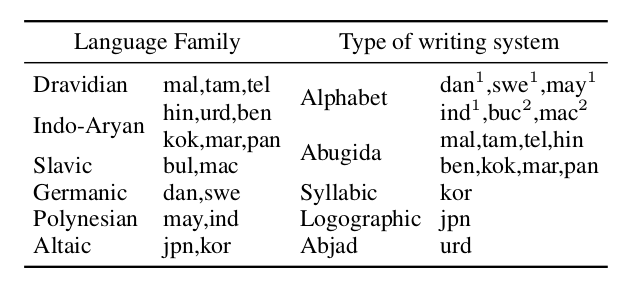 1: Latin
2: Cyrillic
doesn’t have vowels
6 language groups, 17 languages, 5 types of writing systems, 11 writing systems
25
Datasets:  ILCI corpus (for Indian languages, ~50k), OPUS corpus (non-Indic languages, ~150k)
Results for languages using abugida and alphabetic scripts
Substantial improvement over char-level model (27% & 32% for OS and BPE resp.)
Char-level model is competitive only when languages are very closely related
else even word outperforms char 
Significant improvement over word and morph level baselines (11-14% and 5-10% resp)
Improvement even when languages don't belong to same family (contact exists)
More beneficial when languages are morphologically rich
BPE slightly better than OS (2.5%) 
not statistically significant
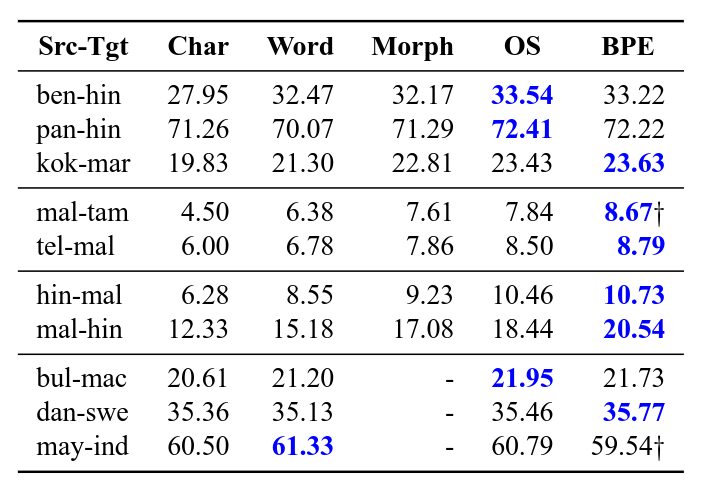 26
Comparison with post-processing using transliteration
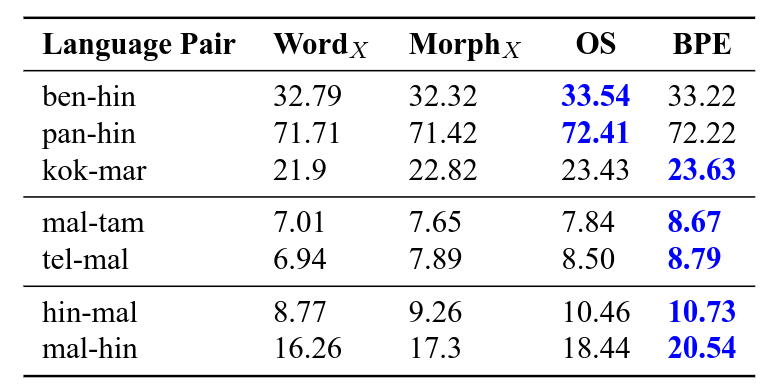 Significant improvement over strong baselines: WordX (10%) & MorphX (5%)
27
Results for languages using non-vowel scripts
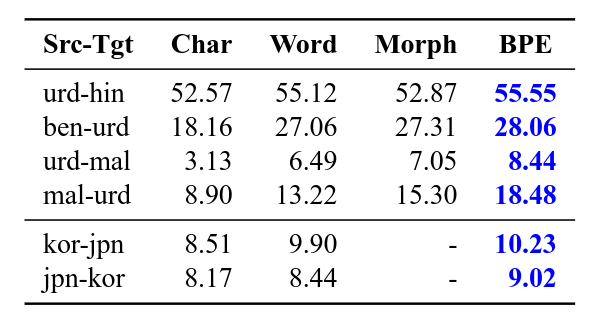 Orthographic syllables cannot be used
BPE units outperform both word and morph units. Over word based: 
18% improvement for Urdu pairs
6% improvement for kor-jpn pairs
More improvement when morphologically rich languages are involved
BPE works well for non-vowel scripts also
28
Some Illustrations from Hindi-Malayalam translation
29
Why do OS and BPE outperform other units?
Reduction in vocabulary size
Addresses Data Sparsity
Ability to learn Diverse Lexical Mappings
Judicious use of Lexical Similarity
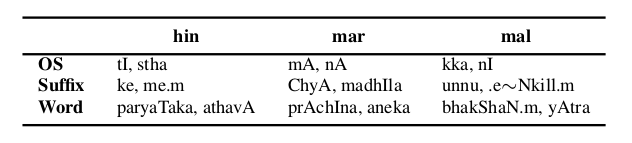 30
Judicious use of Lexical Similarity
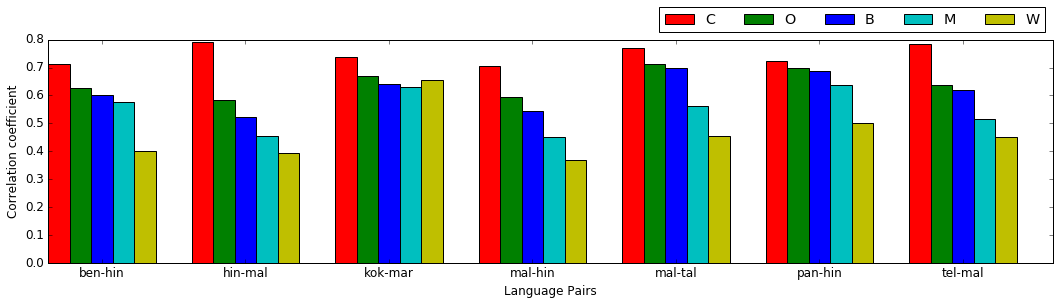 Pearson’s correlation coefficient between translation accuracy & lexical similarity (sentence level using LCSR)
Morph and Word doesn’t sufficiently utilize lexical similarity
Word level is least correlated
Morph level output is less correlated than BPE or OS
Character level performance highly correlated with lexical similarity
Little context for translation ⇒ learns character transliterations 
OS & BPE strike a balance between using lexical similarity and word-level information
31
Utilizing Lexical Similarity between related, low resource languages for Pivot based SMT
Kunchukuttan et al., IJCNLP (2017)
Utilizing Lexical Similarity for Pivot-based SMT
Parallel corpus with pivot language
Telugu
Telugu
No parallel corpus between related languages
Tamil
Malayalam
Malayalam
Related languages ⇒ Use subword level translation units
Translation through intermediate language ⇒ Use Pivot based SMT methods
Our work brings together these two strands of research
33
[Speaker Notes: Between related languages
Lingua Franca → set of related languages
Set of related languages → related languages]
Related Work
Subword level translation: Used character, OS, BPE as basic translation units
Pivot Translation (Adri‘a De Gispert, 2006; Utiyama & Isahara, 2007; Wu & Wang, 2007) : 
Synthetic corpus, Transfer/pipelining, Triangulation

Subword level translation + Pivot Translation
34
Triangulation of Pivot Tables (Utiyama & Isahara,2007; Wu & Wang, 2007)
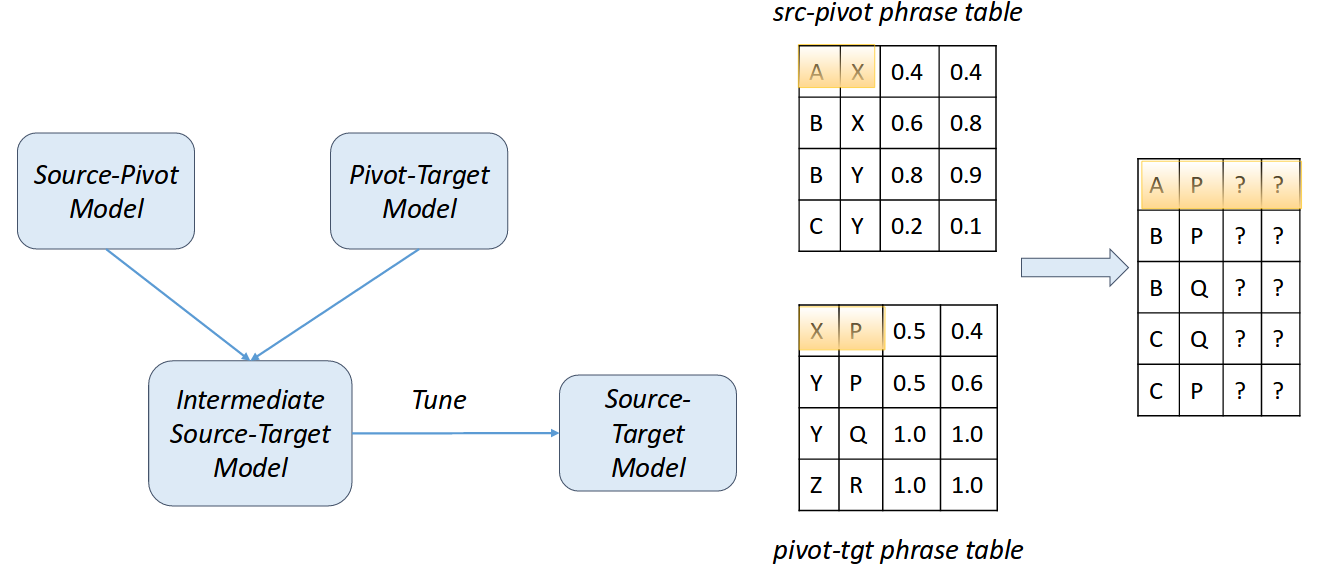 Pivot related to source & target ⇒ subword level
35
Comparison of translation units for pivot SMT
OS level pivot system outperforms other units

~60% improvement over word level 
~15% improvement over morph level
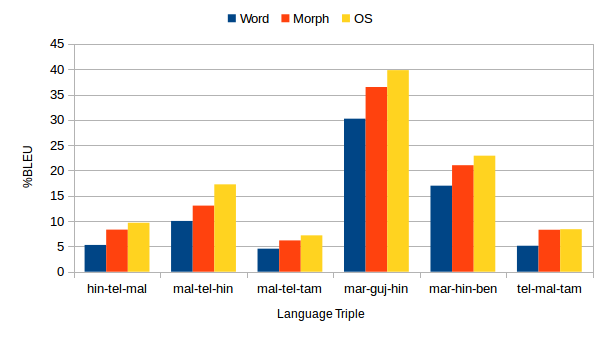 Why is OS level pivot better?
Indo-Aryan
Dravidian
Indo-Aryan ⇆ Dravidian
Better direct source-pivot & pivot-target translation systems
Triangulation at OS level faces lesser data sparsity
36
Comparison of OS level pivot with direct models
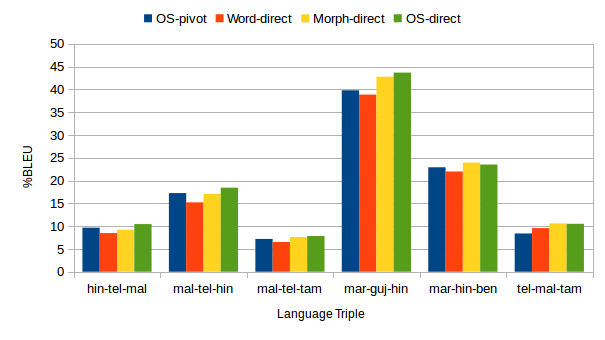 Better than word level direct model
(~5% improvement)
Competitive with direct morph and OS level models(~95 and 90% respectively of the direct system scores)
OS level system is competitive with the best word and morph level direct systems
37
Can multiple pivot languages do better?
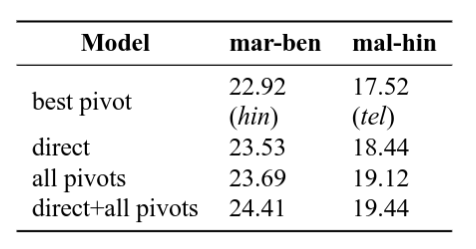 Combining multiple pivot systems can outperform direct systems also

This cannot be achieved with word/morph level pivoting
Pivots used for ...  
mar-ben: guj, pan, hin
mal-hin : tel, mar, guj
Linear Interpolation with equal weights used to combine phrase tables
38
[Speaker Notes: How to explain this multiple pivot languages?
How do multiple pivot languages help?]
Multilingual Neural Machine Translation
[Speaker Notes: Neural Machine Translation]
Embed - Encode - Attend - Decode Paradigm
(Bahdanau et al, 2015)
Decoder
Attention Network
o2
o4
o1
o3
Annotation Vector
s0
s1
s2
s3
Encoder
मैंने
किताब
पढ़
ली
e1
e3
e4
e2
Embedding
I
read
the
book
Multilingual Neural Translation
(Firat et al., 2016; Johnson et al., 2017)
Encoder1
Decoder1
Hindi
English
Shared Attention Mechanism
Encoder2
Bengali
Decoder2
German
Encoder3
Telugu
Translate unseen language pairs  Zeroshot Translation
[Speaker Notes: Multilingual Neural Translation – Firat et al]
Shared Encoder
(Zoph et al., 2016; Nguyen et al., 2017; Lee et al., 2017)
Hindi
Shared Attention Mechanism
Decoder
Shared
Encoder
?
English
Bengali
Telugu
Shared Encoder
(Zoph et al., 2016; Nguyen et al., 2017; Lee et al., 2017)
Hindi
Shared Attention Mechanism
Decoder
Shared
Encoder
Shared Embeddings & Vocabularies
English
Bengali
Telugu
Shared Encoder
(Gu et al., 2018)
Hindi
E1
Shared Attention Mechanism
Decoder
Shared
Encoder
Map Embeddings
English
Bengali
E2
E3
Telugu
Shared Encoder with Adversarial Training
(Joty et al., 2017)
Hindi
E1
Shared Attention Mechanism
Decoder
Shared
Encoder
Map Embeddings
English
Bengali
E2
Generate embeddings which the language discriminator cannot distinguish
E3
Telugu
Language Discriminator
Keep improving the discriminator such that it is difficult to fool it
Training Multilingual NMT systems
C1’
C1
C2
C1’
C2’
Method 1
C2’
Train
Combine Parallel Corpora
Sample from Parallel Corpora
C1
C2
Model for C2
Model tuned for C1
Method 2
Finetune
Train
[Speaker Notes: Finetuning Method]
Learning Multilingual mappings/embeddings
The key to multilingual learning

Text Classification (sentiment analysis, Question matching)
Sequence Tagging (POS, NER, etc.)
Sequence to Sequence Learning (Machine Translation, Transliteration, etc)
Hindi
E1
Map Embeddings
Bengali
E2
E3
Telugu
Offline Mapping of embeddings

e2 = A21e1
Joint training for multilingual embeddings

A1e1=A2e2
Needs parallel corpora or bilingual dictionaries
Tutorial on Multilingual Multimodal Language Processing Using Neural Networks at NAACL 2016, Mitesh Khapra & Sarath Chandar
Summary and Future Directions
Related Languages serve as an important level of abstraction for building MT systems 
Utilizing lexical similarity can reduce parallel corpus requirements 
Combining lexical similarity and multilingual learning can provide significant improvements in translation quality 
Advances in Transfer Learning and Adversarial Learning are interesting direction for improving multilingual learning
Learning good multilingual embeddings efficiently can help make NLP applications multilingual
Multilingual data, code for Indian languages
http://www.cfilt.iitb.ac.in 
https://www.cse.iitb.ac.in/~anoopk
Thank you!
Work with Prof. Pushpak Bhattacharyya, Prof. Mitesh Khapra, Abhijit Mishra, Ratish Puduppully, Rajen Chatterjee, Ritesh Shah, Maulik Shah, Pradyot Prakash, Gurneet Singh, Raj Dabre, Rohit More
[Speaker Notes: Bilingual Mappings]
References
Abbi, A. (2012). Languages of india and india and as a linguistic area. http://www.andamanese.net/LanguagesofIndiaandIndiaasalinguisticarea.pdf. Retrieved November 15, 2015.
Bahdanau, D., Cho, K., & Bengio, Y. (2014). Neural machine translation by jointly learning to align and translate. ICLR 2015.
Caruana, R. (1997). Multitask learning. Machine learning.
De Saussure, F. (1916). Course in general linguistics. Columbia University Press.
Dong, D., Wu, H., He, W., Yu, D., and Wang, H. (2015). Multi-task learning for multiple language translation. In Annual Meeting of the Association for Computational Linguistics.
Durrani, N., Sajjad, H., Fraser, A., and Schmid, H. (2010). Hindi-to-urdu machine translation through transliteration. In Proceedings of the 48th Annual Meeting of the Association for Computational Linguistics.
Emeneau, M. B. (1956). India as a Lingustic area. Language.
Finch, A., Liu, L., Wang, X., and Sumita, E. (2015). Neural network transduction models in transliteration generation. In Proceedings of the Fifth Named Entities Workshop (NEWS).
Firat, O., Cho, K., and Bengio, Y. (2016). Multi-way, multilingual neural machine translation with a shared attention mechanism. In Conference of the North American Chapter of the Association for Computational Linguistics.
Gillick, D., Brunk, C., Vinyals, O., and Subramanya, A. (2016). Multilingual language processing from bytes. NAACL.
Gispert, A. D. and Marino, J. B. (2006). Catalan-english statistical machine translation without parallel corpus: bridging through spanish. In In Proc. of 5th International Conference on Language Resources and Evaluation (LREC).
Gordon, R. G., Grimes, B. F., et al. (2005). Ethnologue: Languages of the world, volume 15. SIL International Dallas, TX.
Gu, J., Hassan, H., Devlin, J., & Li, V. O. (2018). Universal neural machine translation for extremely low resource languages. NAACL.
Jha, G. N. (2012). The TDIL program and the Indian Language Corpora Initiative. In Language Resources and Evaluation Conference.
Johnson, M., Schuster, M., Le, Q. V., Krikun, M., Wu, Y., Chen, Z., Thorat, N., Viégas, F., Wattenberg, M., Corrado, G., et al. (2016). Google’s multilingual neural machine translation system: Enabling zero-shot translation. arXiv preprint arXiv:1611.04558.
Joty, S., Nakov, P., Màrquez, L., & Jaradat, I. (2017). Cross-language Learning with Adversarial Neural Networks: Application to Community Question Answering. CoNLL.
50
References
Kunchukuttan, A., & Bhattacharyya, P. (2016). Orthographic syllable as basic unit for smt between related languages. EMNLP.
Kunchukuttan, A., & Bhattacharyya, P. (2016). Faster decoding for subword level Phrase-based SMT between related languages. VarDIAL.
Kunchukuttan, A., & Bhattacharyya, P. (2017). Learning variable length units for SMT between related languages via Byte Pair Encoding. SCLeM.
Kunchukuttan, A., Shah, M., Prakash, P., & Bhattacharyya, P. (2017). Utilizing Lexical Similarity between Related, Low-resource Languages for Pivot-based SMT. IJCNLP.
Lee, J., Cho, K., and Hofmann, T. (2017). Fully Character-Level Neural Machine Translation without Explicit Segmentation. Transactions of the Association for Computational Linguistics.
Nakov, P. and Tiedemann, J. (2012). Combining word-level and character-level models for machine translation between closely-related languages. In Proceedings of the 50th Annual Meeting of the Association for Computational Linguistics: Short Papers-Volume 2.
Nguyen, T. Q., & Chiang, D. (2017). Transfer Learning across Low-Resource, Related Languages for Neural Machine Translation. IJCNLP.
Sennrich, R., Haddow, B., and Birch, A. (2016). Neural machine translation of rare words with subword units. In ACL.
Subbārāo, K. V. (2012). South Asian languages: A syntactic typology. Cambridge University Press.
Tiedemann, J. (2009a). Character-based PBSMT for closely related languages. In Proceedings of the 13th Conference of the European Association for Machine Translation (EAMT 2009).
Tiedemann, J. (2009b). News from OPUS-A collection of multilingual parallel corpora with tools and interfaces. In Recent Advances in Natural Language Processing.
Tiedemann, J. and Nakov, P. (2013). Analyzing the use of character-level translation with sparse and noisy datasets. In Recent Advances in Natural Language Processing.
Trubetzkoy, N. (1928). Proposition 16. In Actes du premier congres international des linguistes à La Haye.
Utiyama, M. and Isahara, H. (2007). A comparison of pivot methods for phrase-based statistical machine translation. In HLT-NAACL, pages 484–491.
Vilar, D., Peter, J.-T., and Ney, H. (2007). Can we translate letters? In Proceedings of the Second Workshop on Statistical Machine Translation.
Vrandečić, D. and Krötzsch, M. (2014). Wikidata: a free collaborative knowledgebase. Communications of the ACM.
51
References
Wu, H. and Wang, H. (2007). Pivot language approach for phrase-based statistical machine translation. Machine Translation, 21(3):165–181.
Wu, Y., Schuster, M., Chen, Z., Le, Q. V., and Norouzi, M. (2016). Google’s neural machine translation system: Bridging the gap between human and machine translation. ArXiv e-prints: abs/1609.08144.
Yang, Z., Salakhutdinov, R., and Cohen, W. (2016). Multi-task cross-lingual sequence tagging from scratch. arXiv preprint arXiv:1603.06270.
Zoph, B., Yuret, D., May, J., & Knight, K. (2016). Transfer learning for low-resource neural machine translation. EMNLP.
Extra Slides
Building a subword level translation system
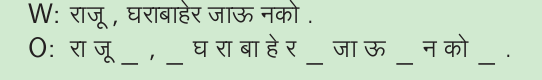 Pre-processing: 
Segment the corpus
Use higher order language models (Vilar et al., 2007)
Tune at the word-level (Tiedemann, 2012)
Decode using cube-pruning & smaller beam size for improved performance 
(Kunchukuttan & Bhattacharyya, VarDial 2016)
De-segment translation output
रा जू  _ , _ घ र _ के _बा ह र _ म त _ जा ओ _ .
54
राजू  ,  घर के बाहर मत जाओ .
Zipf’s Law
Herdan-Heap Law
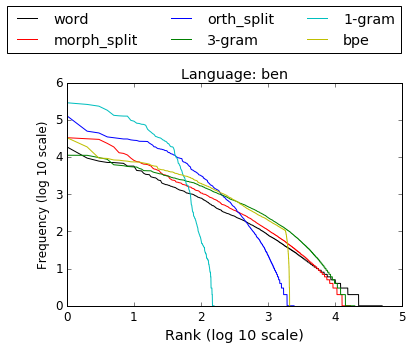 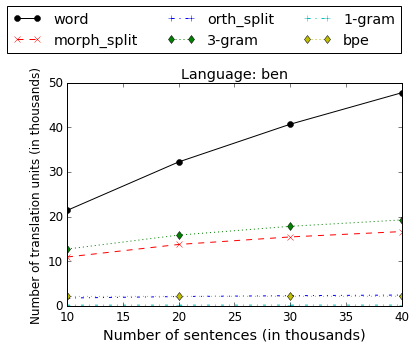 Character 1-gram and OS don’t follow a “strong” Zipf’s Law
Character 1-gram, OS and BPE don’t follow a Herdan-Heap Law
Note: BPE vocab size is fixed
55
Manning et al (2008)
Address Data Sparsity
Reduction in vocabulary size 
Explain improvement compared with word and morph units
Ability to learn Diverse Lexical Mappings
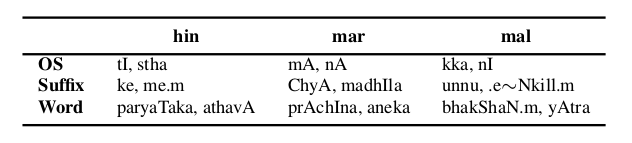 Using BPE, different types of translation units can be learnt
The vocabulary size can be chosen as per the corpus size 
Non-linguistic mappings as well
56
Additional Observations for Subword Translation
Just a small vocabulary needed for translation
Improving decoding speed: use a small beam size
Particularly beneficial for more synthetic languages
Robust to domain changes & works with small parallel corpora
57
Additional Findings for Pivot+Subword
These results also hold for: 
Transfer-based Pivot SMT
BPE translation units
We  see improvements in cross-domain translation also using subword units
Pivot language closer to the target seems to be better 
(suggested by Paul et al (2013) )
58
Shared Decoder
English
Hindi
Shared Attention Mechanism
Decoder
Shared
Encoder
Shared Embeddings & Vocabularies
Bengali
Telugu
German
Shared Embeddings for the target languages
Single Output layer
Target language is indicated by a special lang-id token in the input sequence